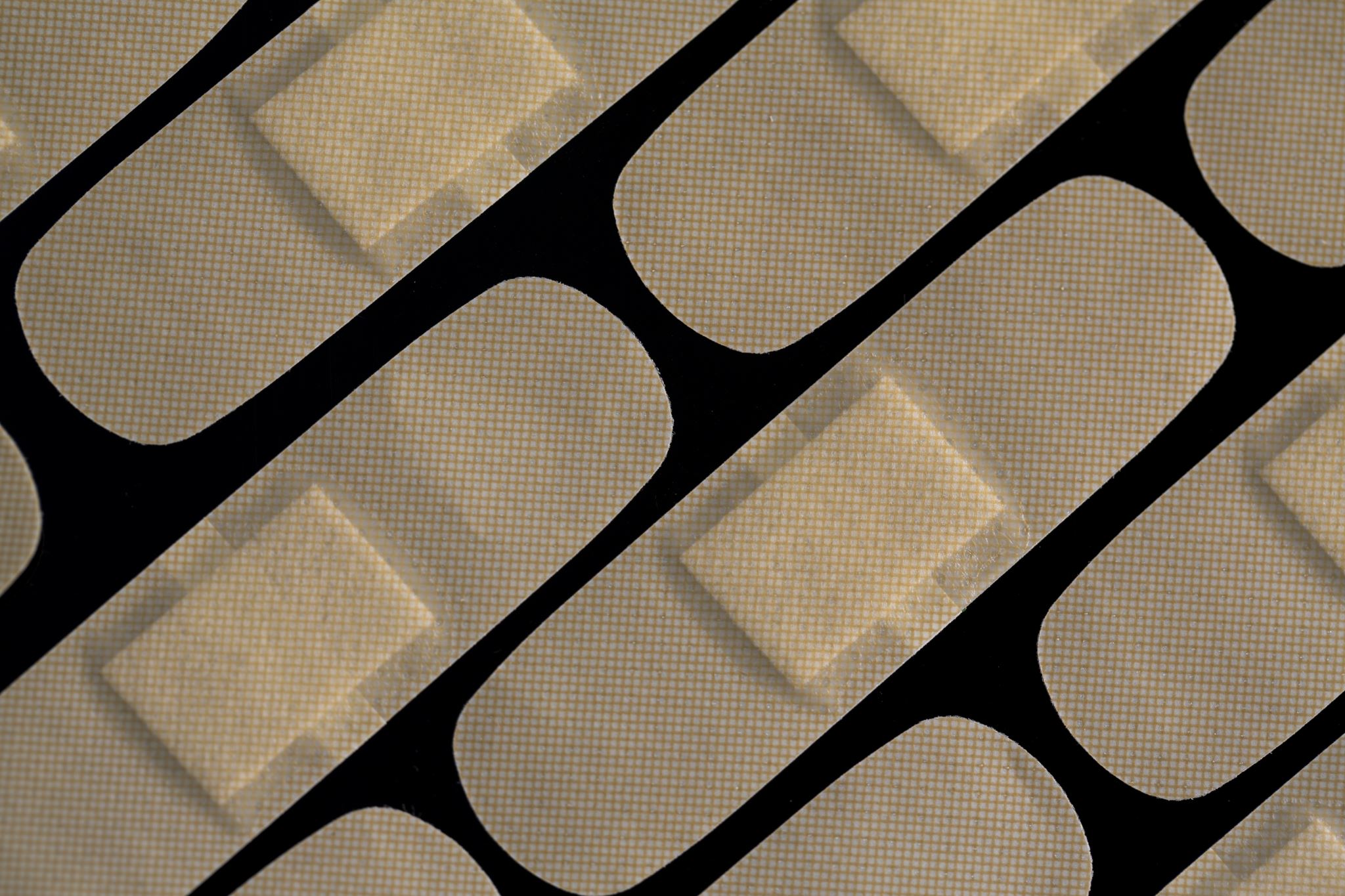 Dealing with the pain
Psalm 6 & 13
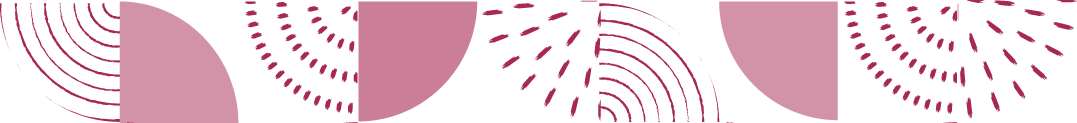 The Pain
The Confession of a Broken Heart
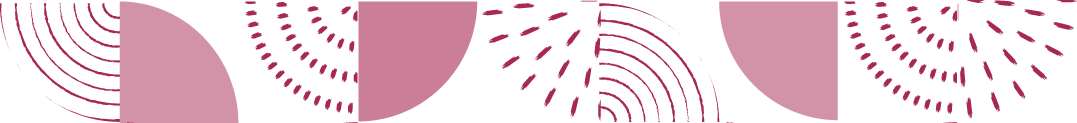 The Confidence
Remembrance leads to Assurance
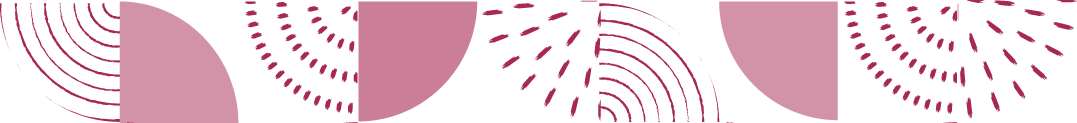 The Gift
Not Desired but sometimes Required